EICSC Work Package Proposal
We are developing two detector concepts:
ITS3 like for the vertexing layers.
EIC variant for the staves and discs.
We will need to develop the capabilities to bring both detector concepts and the associated infrastructure to completion. 
We need a work package structure that covers this full range of tasks.
The goal of the EICSC is to develop a complete silicon tracking system solution for EIC detector collaborations based on the development of a new sensor derived from the CERN ALICE ITS-3 silicon project. The EIC SC welcomes institutions from different emerging collaborations interested in working on the proposed sensor solution for their specific EIC detector implementation.
2021_05_06_ EICSC_WP_proposal - LG
1
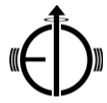 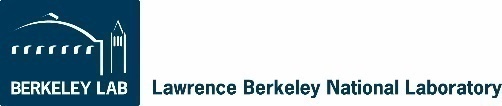 Organization of effort for ITS3
ITS3-WP1: Physics studies, Simulation and Reconstruction				alice-its3-wp1@cern.ch
Physics performance studies 
Detector functional requirements
Detector model and simulation
Reconstruction

ITS3-WP2: Pixel chip design							alice-its3-wp2@cern.ch
Test structures and validation of the technology
Optimization of the pixel layout
Large area building block prototypes
Full scale prototypes
Final chip
	
ITS3-WP3: Pixel chip characterization						alice-its3-wp3@cern.ch
Development of hardware and software for the pixel chip characterization
Laboratory, Beam and Radiation tests
Pixel chip device simulation
2021_05_06_ EICSC_WP_proposal - LG
2
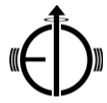 Organization of effort for ITS3
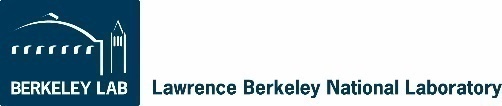 ITS3-WP4: Pixel sensor thinning, bending and interconnection		alice-its3-wp4@cern.ch
Tests with existing material (ALPIDE wafers)
Tests with 300 mm dummy wafers
Test with full-scale prototypes
Mechanical, electrical and functional validation of the procedures

ITS3-WP5: Mechanics and cooling					alice-its3-wp5@cern.ch
Selection and characterization of carbon materials (structural and thermal properties)
Development and production of support structures
Development, production and validation of the Engineering Module based on dummy chips
Development, production and validation of the Qualification Module based on prototype chips
Production of the Final Module based on final chips

An EIC effort will require additional effort in R&D
Sensor development for staves and discs
Discs based on ITS3 sensors
Long staves based on ITS3 sensors
Support and cooling for discs and staves
+?
2021_05_06_ EICSC_WP_proposal - LG
3
Proposal of work packages for EICSC
The overall work package structure for the ITS3 is well thought out and can be mostly adapted with a few modifications.
Propose that we adopt the ITS3 work package structure but add in the additional tasks that are needed.
So – EIC WPs contain all of the tasks in the ITS-3 WPs but with the added tasks shown below.
This will lead to EIC WPs joining the ITS-3 existing WPs now and moving forward with the EIC specific tasks as the timing becomes relevant.
EICSC-WP2: Sensor design							
Full participation and engagement with the ITS-3 WP2 for the design of the vertexing layers sensor.
Adaptation and forward planning for the fork off of the ITS-3 sensor to give a sensor with good yield characteristics that is optimized for use on discs and staves.
Development of both sensor configuration for EIC use. A stitched sensor design that meets the vertex detector requirements and a smaller stitched design that meets the yield and other requirements for stave and disc use.
Engineering run designs and submissions.
EICSC-WP3: Pixel chip characterization	
Full participation and engagement with the ITS-3 WP3 
Adaptation and/or development of hardware and software for characterization of vertexing and barrel/disc sensor types.
Laboratory, Beam and Radiation tests.
Pixel chip device simulation.
2021_05_06_ EICSC_WP_proposal - LG
4
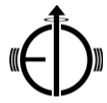 Organization of effort for ITS3
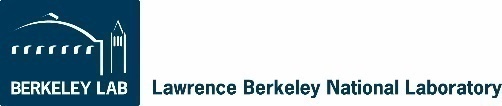 EICSC-WP4: Pixel sensor thinning, bending and interconnection	
Full participation and engagement with the ITS3 WP4
Bending/interconnection optimization for EIC vertex radii/dimensions
Development of infrastructure for bent mid-size EIC prototype functional test
Development of interconnect for power, signal, control for disc and stave sensor modules.
Tests with engineering run EIC full scale prototype sensors
Mechanical, electrical and functional validation of the procedures for vertexing and stave/disc sensors and modules.

EIC-WP5: Mechanics and cooling	
Full participation and engagement with the ITS3 WP5
Selection and characterization of carbon materials (structural and thermal properties)
Development and production of support structures
Development, production and validation of the Engineering Module based on dummy chips (vertexing and stave/disc)
Development, production and validation of the Qualification Module based on prototype chips (vertexing and stave/disc)
Production of the Final Module based on final chips (vertexing and stave/disc)
Development of cooling (air for vertexing layers and water/? for staves/discs)
Development of services, routing, machine/detector interface.
2021_05_06_ EICSC_WP_proposal - LG
5
Plans – (strongly tied to ITS-3 schedule)
2021 – 
Testing and characterization of MLR1
Sensor design for MLR2 or ER
R&D into powering, stave/disc construction, cooling, overall infrastructure
MLR2 submission
Thinning, bending and sensor interconnection
2022 - 
Testing and characterization of MLR2
Sensor design for ER
R&D + prototyping into powering, stave/disc construction, cooling, overall infrastructure
ER submission
2023 - 
Testing and characterization of ITS3 ER and assessment of yield
Assessment and planning for EIC sensor fork of ITS3 design
Fork off sensor design and work on EIC variant for staves and discs (may move to next year depending on results)
Detailed prototyping into powering, stave/disc construction, cooling, overall infrastructure
ER submission for EIC variant sensor for staves and discs (may move to next year depending on results)
Investigation of adaptation of ITS3 design for use in EIC inner layers (different radii, # layers, services from both ends to meet length requirements, etc.
2024 – 
Testing and characterization of EIC ER and assessment of yield
Si design for EIC ER2
Detailed prototyping into powering, stave/disc construction, cooling, overall infrastructure using EIC ER1 prototypes.
ER2 submission for EIC variant sensor for staves and discs 
adaptation of ITS3 design for use in EIC inner layers and integration of design into ER2 if necessary.
We are developing two detector concepts:
ITS3 like for the vertexing layers.
EIC variant for the staves and discs.
We will need to develop the capabilities to bring both detector concepts and the associated infrastructure to completion.
2021_05_06_ EICSC_WP_proposal - LG
6
Expanded task list for 2021 (applies to following years as well)
These tasks complement and are in addition to robust participation in the ITS3 work packages to prepare for the EIC vertexing layers design.
2021
Testing and characterization of MLR1 – EICSC WP3
design of testing system that extends into the testing of the next submissions. Beam testing, Latch-up testing, SEU testing, radiation tolerance testing (kRAD, NIEL), firmware, software, mechanical carriers, alignment stations, analysis, etc. This work is starting in ITS3, we can/should join this effort.
Sensor design for MLR2 or ER – EICSC WP2
Inclusion of other silicon design sites into the design process (in progress), Assessment of the testing results and incorporation into the new designs, significant digital design (in pixel logic, readout structures and architecture), design for stitching, significantly more complex structures and pixel layout studies, design for yield, etc.
R&D into powering, stave/disc construction, cooling, overall infrastructure – EICSC WP5
Take up DC-DC converter and serial powering R&D, studies of stave and disc design, cooling studies (air for inner layers, liquid? For outer layers and discs), investigation of on detector data multiplexing and implications for single point failure and redundancy studies, initial studies for carbon fiber designs for overall mechanical support structures, services routing studies, radiation length minimization, etc.
MLR2 submission – EICSC WP2
Detailed silicon design as per sensor design section, layout and DRC, integration into MLR, etc.
Thinning Bending and Interconnection – EICSC WP3
Thinning/bending studies, test beams and assessment, interconnection designs
2021_05_06_ EICSC_WP_proposal - LG
7